Gravitational Fields
Long distance influences
The concept of a field was invented to explain ‘actions over distances’.
How does the sun effect the earth without touching it? 
It has a gravitational field
The fields are invisible
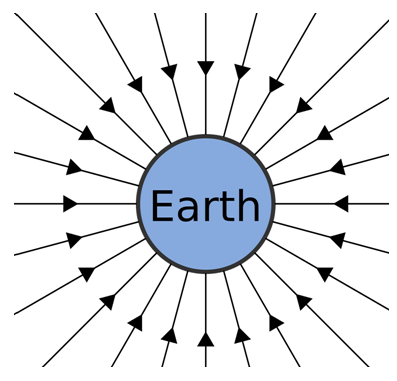 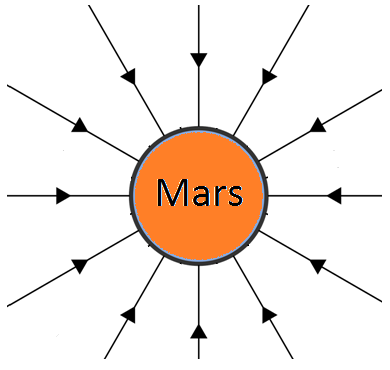 Gravitational Field
Show the direction masses will accelerate
Force per unit mass
N/kg  or ???
Gravity Field
The formula
depends on a mass placed inside an external field.
Force of gravity of a TEST object
Mass of test object
Example
Mr. Doktor has a mass of 60 kg and experiences a Force of Gravity of 589 N on the Earth’s surface.  Determine the gravitational field strength at this point.
Example
The International Space Station orbits 400 km above the surface.  On the space station Mr. Doktor experiences a gravitational force of 521 N.  Determine the gravitational field strength at this point.
Using Newton’s Law of UG the Gravitational Field can be expressed in terms of the object that CREATES the field rather then an object IN the field.
The formula
requires the mass of the object  producing the field (like the earth).
Mass of object producing field
Distance from centre of mass
Example
Calculate the gravitational field strength at the surface of the Earth (r = 6.38 x 106 m and m =5.98 x 1024 kg).
Calculate the field strength 1000 km above the Earth surface.
Example
The closest black hole to Earth is Cygnus X-1.  It has a mass of 3.0 x 1031 kg (15 times larger than the sun!) and a radius of 44 km.  Determine the acceleration due to gravity on the surface of this black hole.  
What would your weight be ‘on’ Cygnus X-1?
Example
There is a supermassive black hole at the Center of the Milky Way with a mass larger than 4.1 MILLION stars the size of the sun (msun = 1.98 x 1030 kg).  How far from this black hole would you have to be to experience a gravitational field equal to 9.81 N/kg?
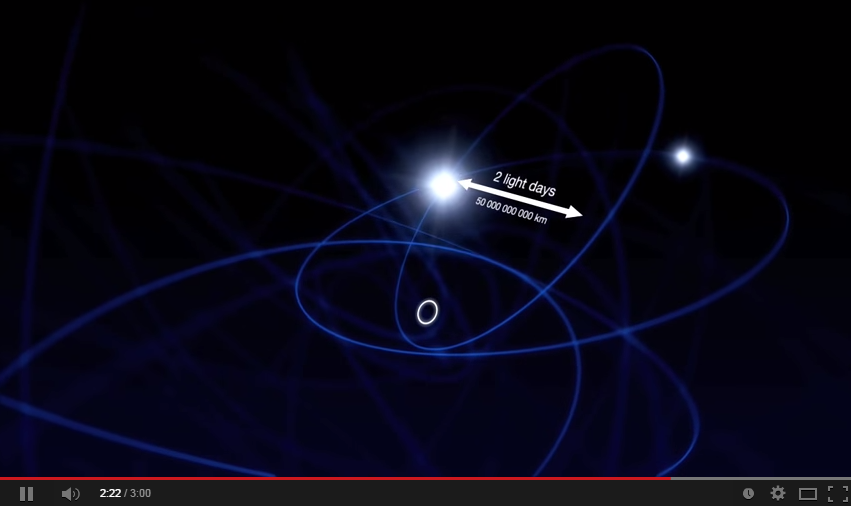 Example
The diagram below shows the Earth and the moon.  Determine the Gravitational Field strength at point P given the following:
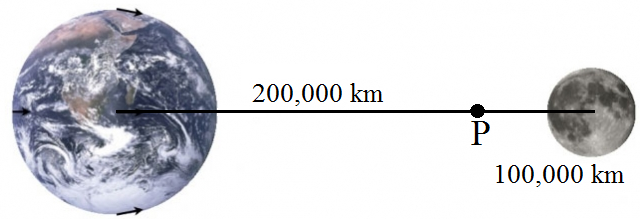 Homework
Page 255 #1 – 5 & 9 - 13